What Goes Around Comes Around
Book of Esther – Part 6
September 22, 2010
The Invisible Hand of God
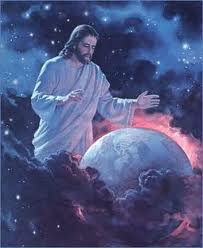 2
www.themegallery.com
The Invisible Hand of God
Things aren’t always what they seem…
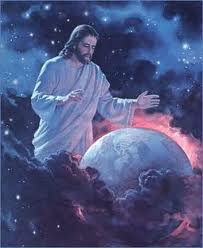 3
www.themegallery.com
Four Principles about Trusting in God
4
www.themegallery.com
Four Principles about Trusting in God
When all seems lost, it isn’t
5
www.themegallery.com
Four Principles about Trusting in God
When all seems lost, it isn’t
When no one seems to notice, God does

See Esther 6:1-3
6
www.themegallery.com
Four Principles about Trusting in God
When all seems lost, it isn’t
When no one seems to notice, God does

	“Oh, the depth of the riches both of the wisdom and knowledge of God! How unsearchable are His judgments and His ways past finding out!”  Romans 11:33
7
www.themegallery.com
Four Principles about Trusting in God
When all seems lost, it isn’t
When no one seems to notice, God does

	“For God is not unjust to forget your work and labor of love which you have shown toward His name”  Hebrews 6:10
8
www.themegallery.com
Four Principles about Trusting in God
You can’t outrun the consequences of evil

	“Do not be deceived, God is not mocked; for whatever a man sows, that he will also reap.”  Galatians 6:7
9
www.themegallery.com
Four Principles about Trusting in God
God finishes what He starts

	“being confident of this very thing, that He who has begun a good work in you will complete it until the day of Jesus Christ”  Philippians 1:6
10
www.themegallery.com
Four Principles about Trusting in God
God finishes what He starts

	“I will make you [the Jews] a great nation; I will bless you and make your name great; and you shall be a blessing.  I will bless those who bless you, and I will curse him who curses you”  Genesis 12:2-3
11
www.themegallery.com
Don’t stop believing…
When all seems lost, it isn’t
When no one seems to notice, God does
You can’t outrun the consequences of evil
God finishes what He starts
12
www.themegallery.com